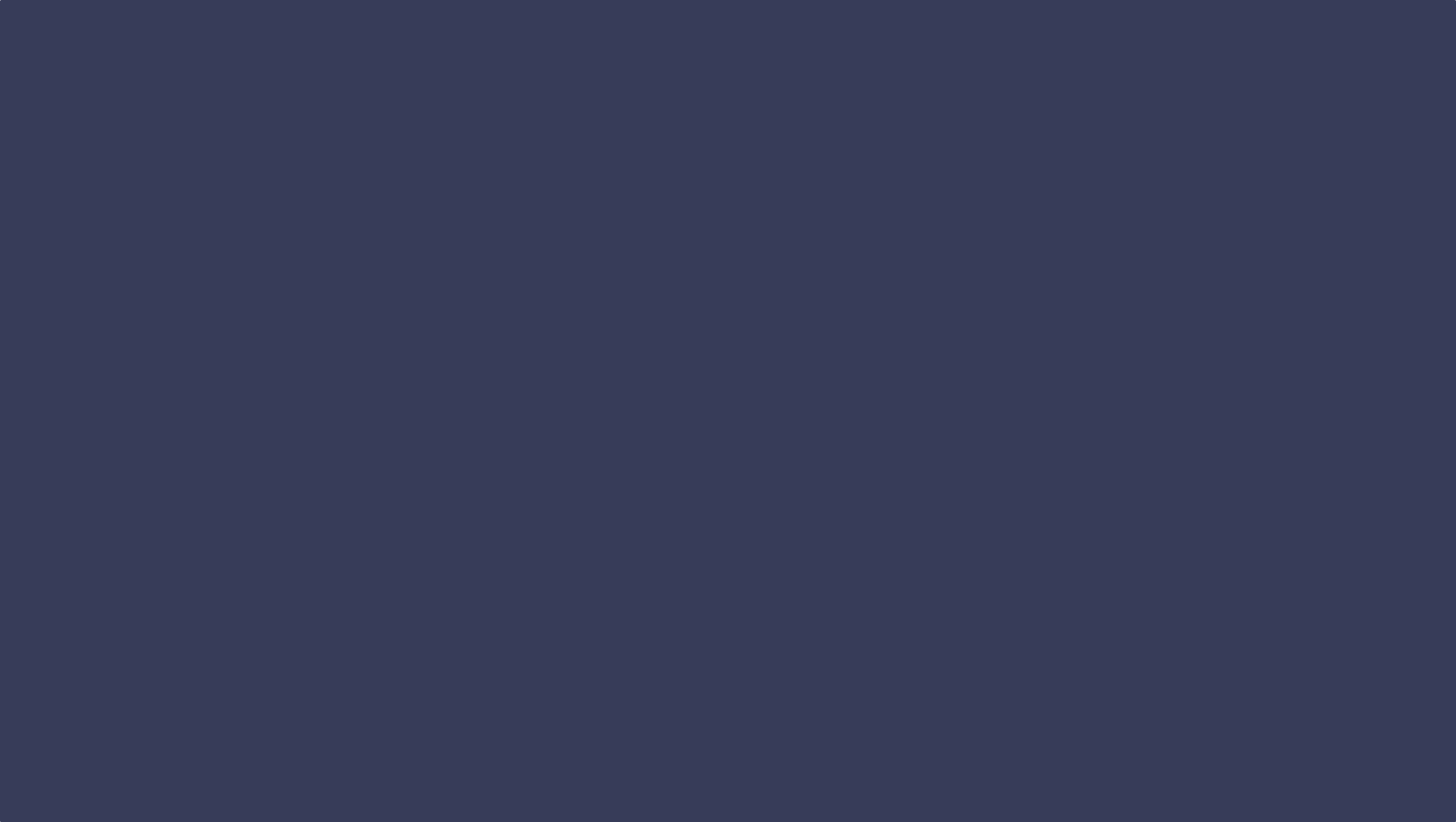 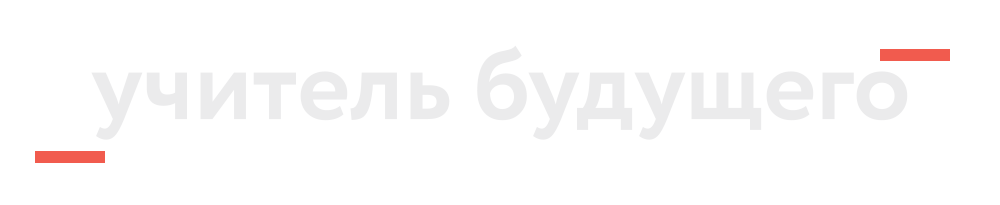 ГБУ ДПО РМ  «Центр непрерывного повышенияпрофессионального мастерства педагогических работников – «Педагог 13.ру»
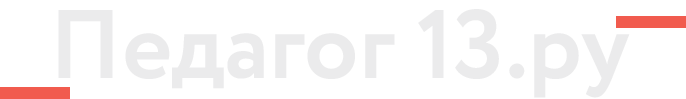 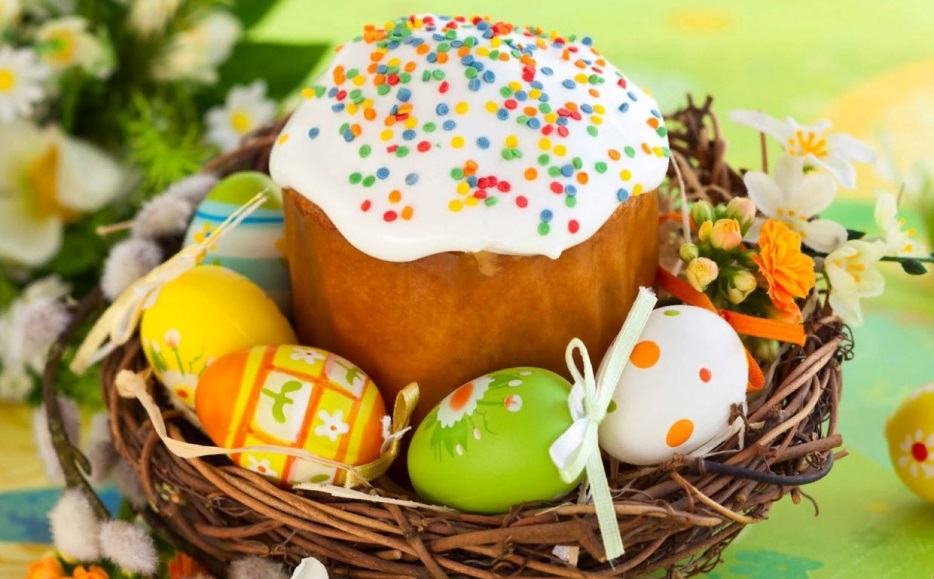 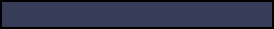 «Тундонь покшчитне. 
Чадыковонь васенце чись – пейдемань чи. 
Эрьбань чи. Инечи»
«Весенние праздники. Первое апреля – День смеха.
 Вербное воскресенье. Пасха»
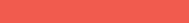 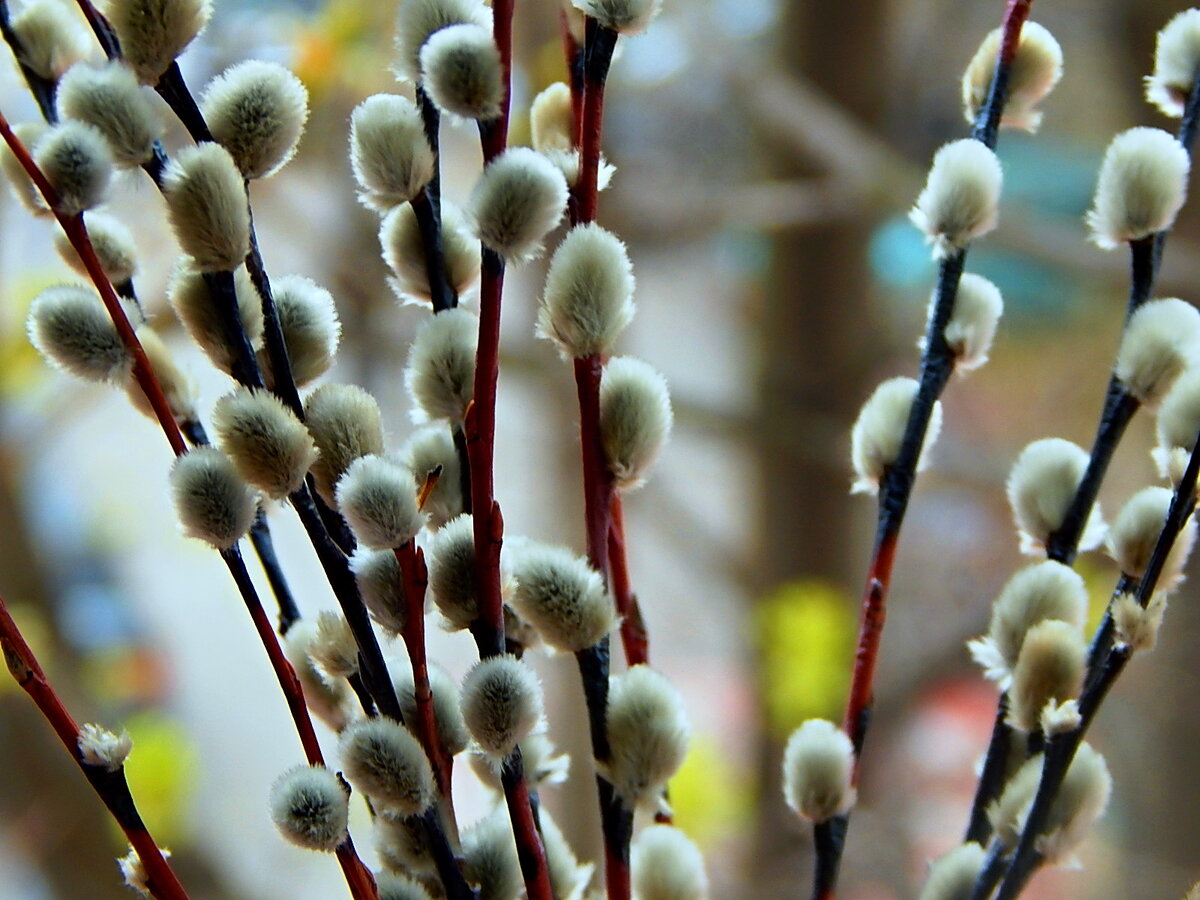 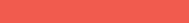 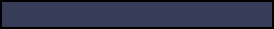 Наумова Е. М., заведующий лабораторией этнокультурного образования
 ГБУ ДПО РМ «ЦНППМ «Педагог 13.ру»
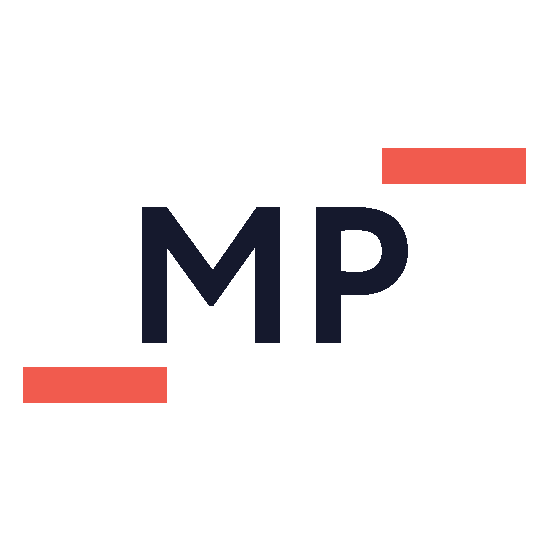 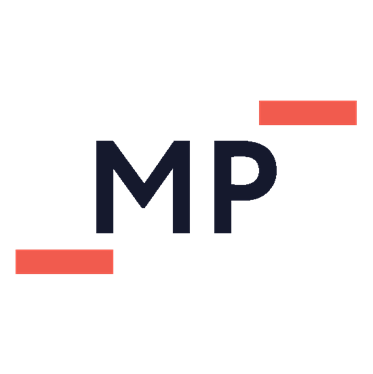 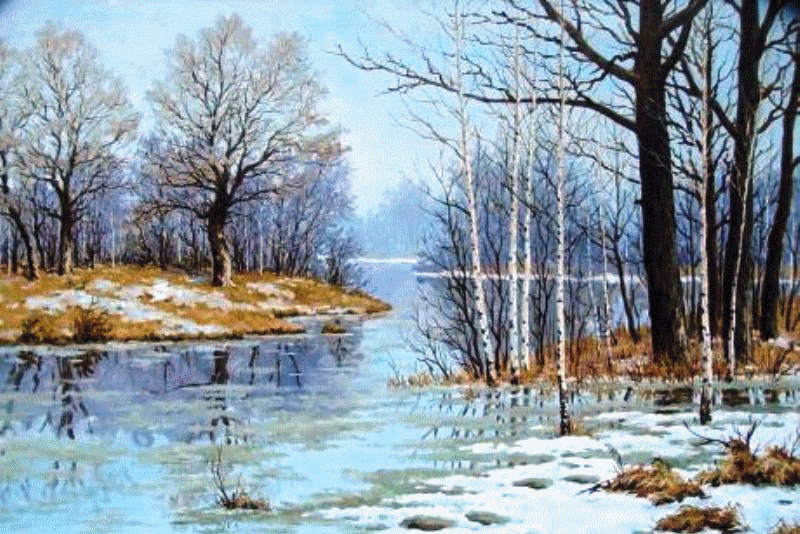 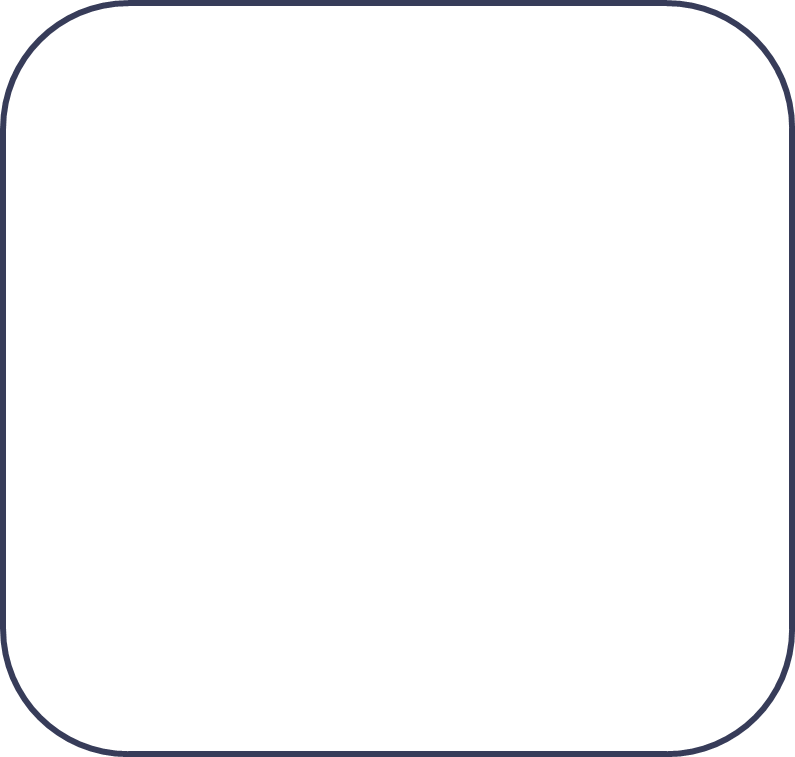 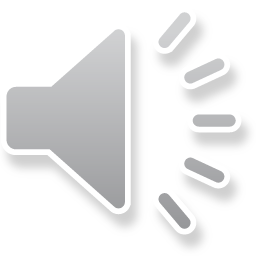 Организационный момент
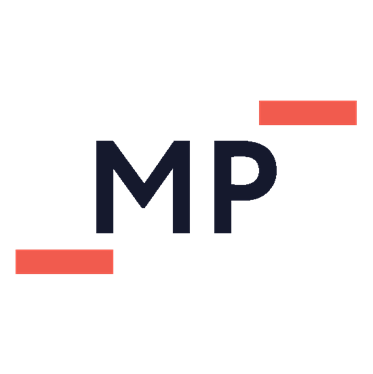 «Тундонь покшчитне»
авропгпиамсвыьлаштундоньсваывертеплщпгмнмыпокшчитне
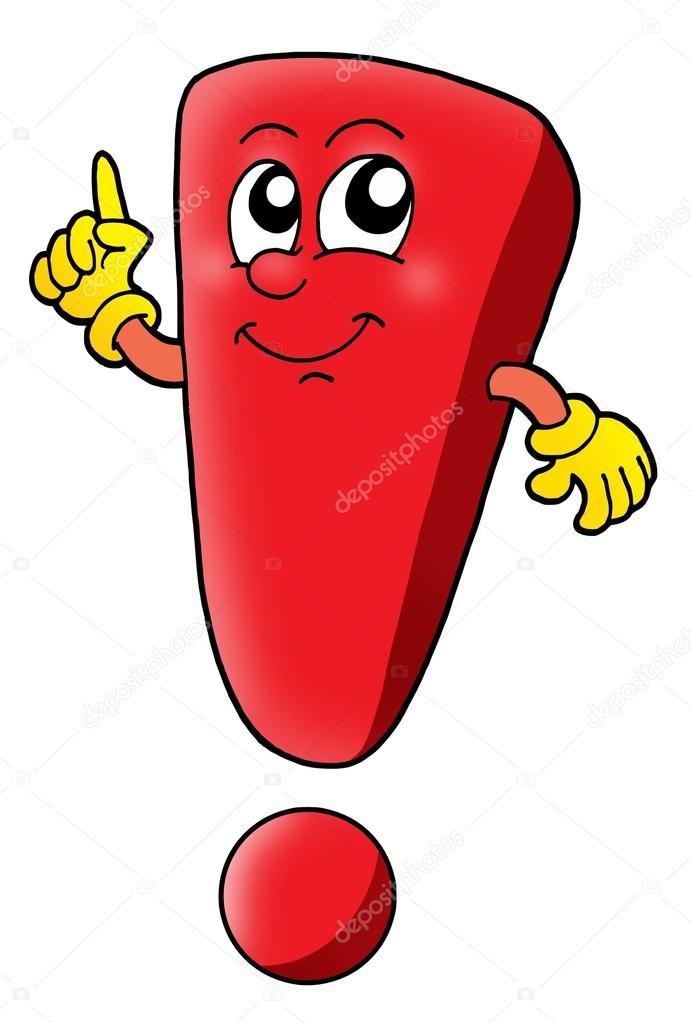 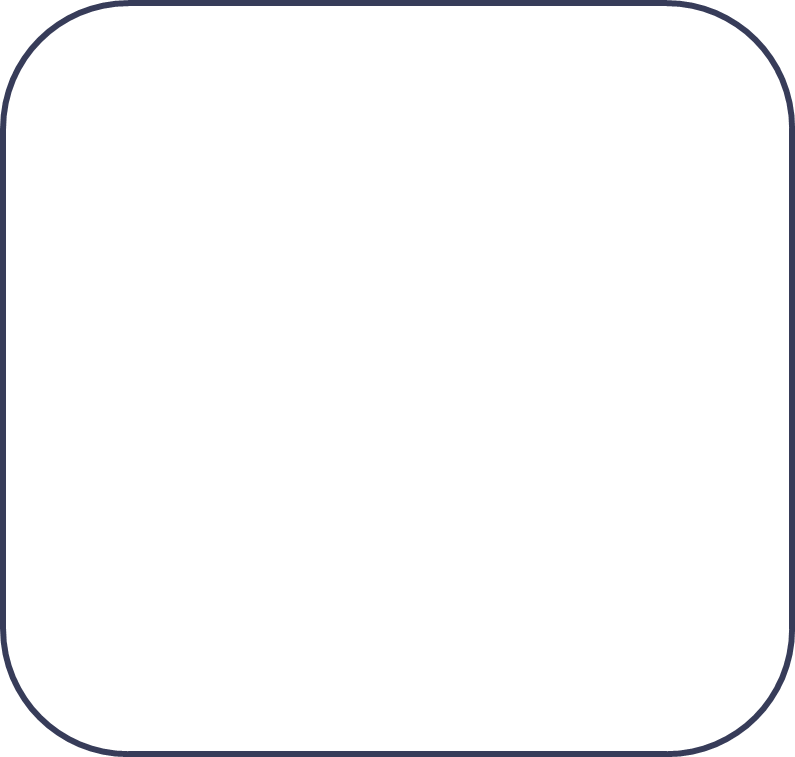 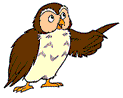 Новый материал
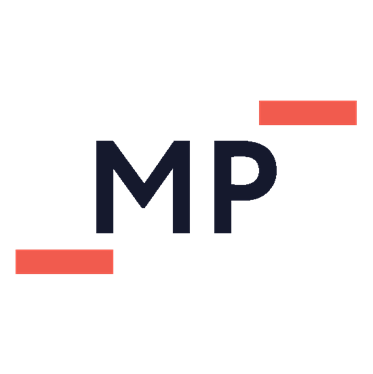 Знакомство с новой лексикой:Эрьбань чи – Вербное воскресеньеИнечи – ПасхаЭрьба – верба Инечинь ал – пасхальное яйцо.
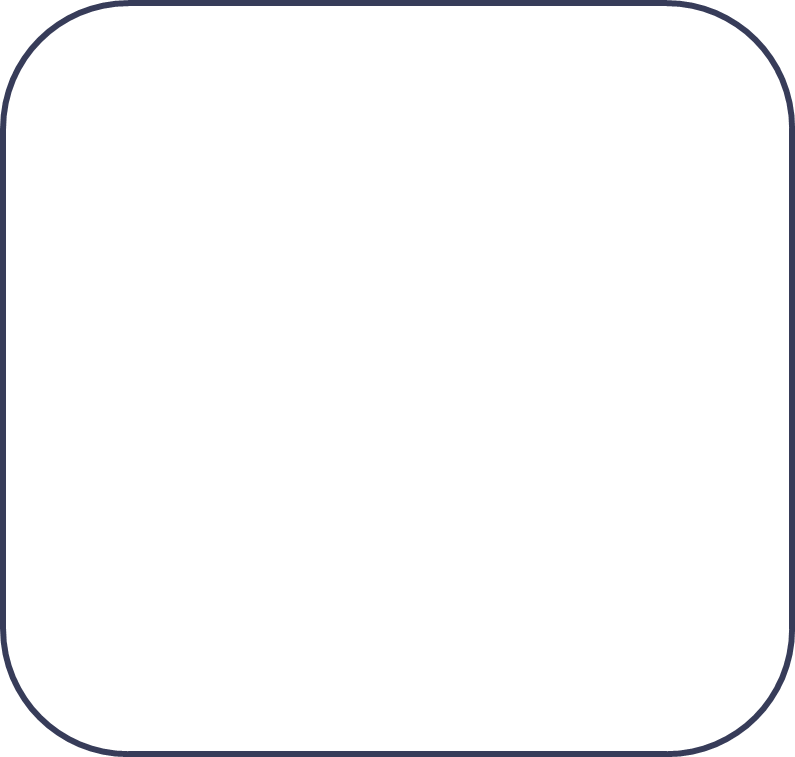 Новый материал
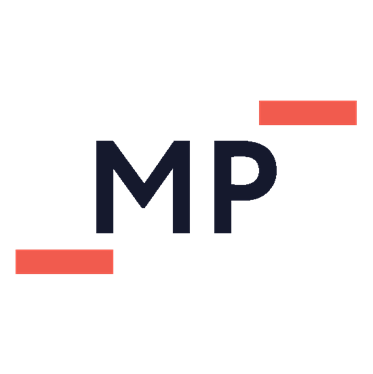 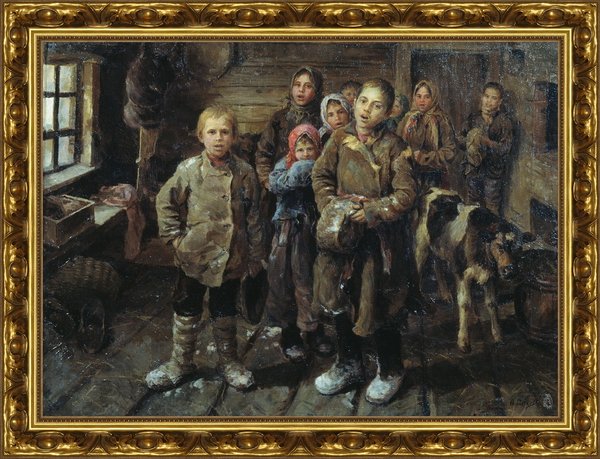 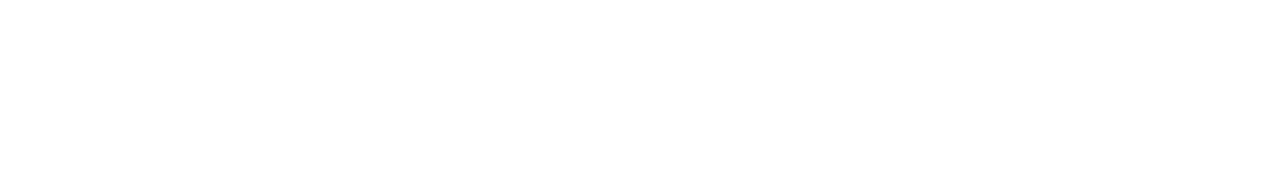 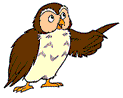 Ф. В. Сычков
(1935 год)
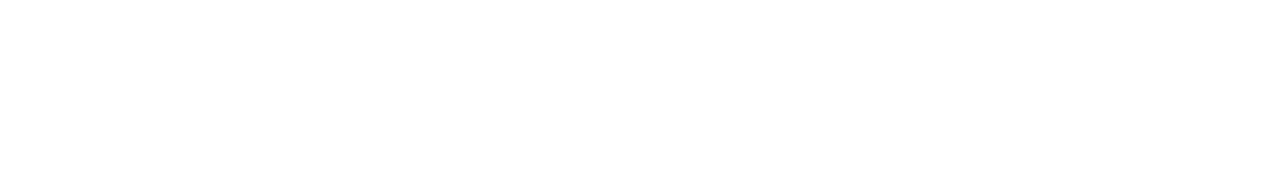 Новый материал
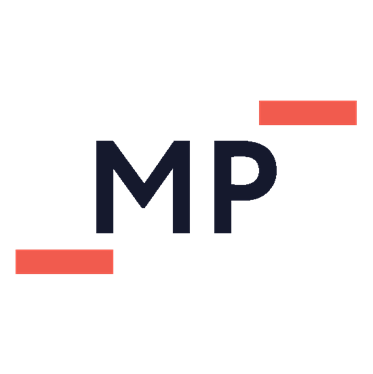 Проект «Пасхальный натюрморт»
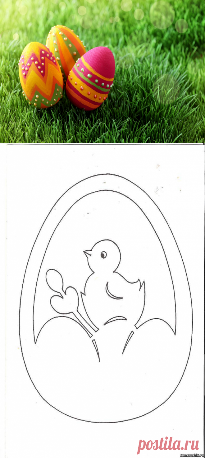 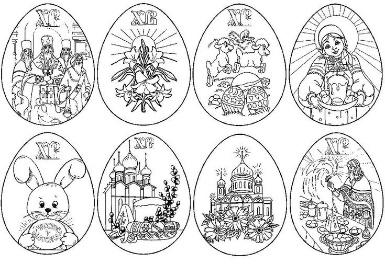 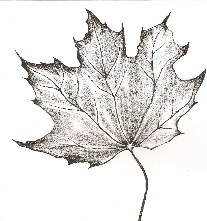 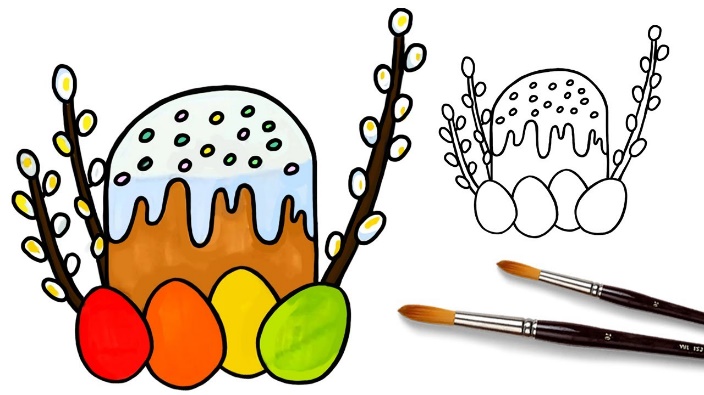 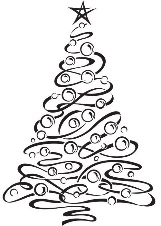 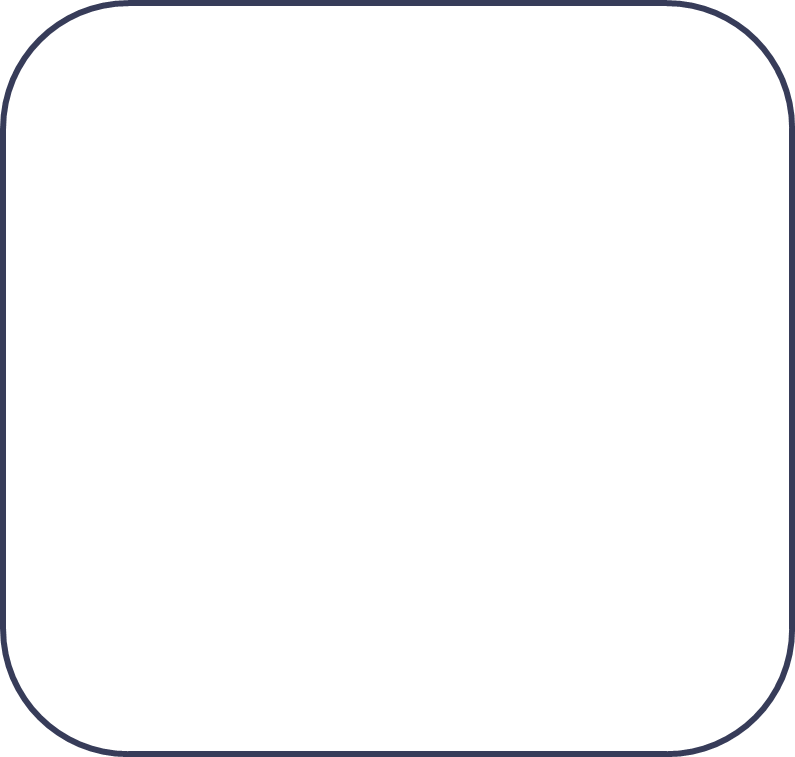 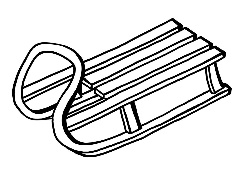 Новый материал
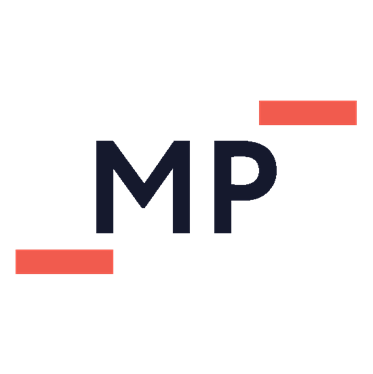 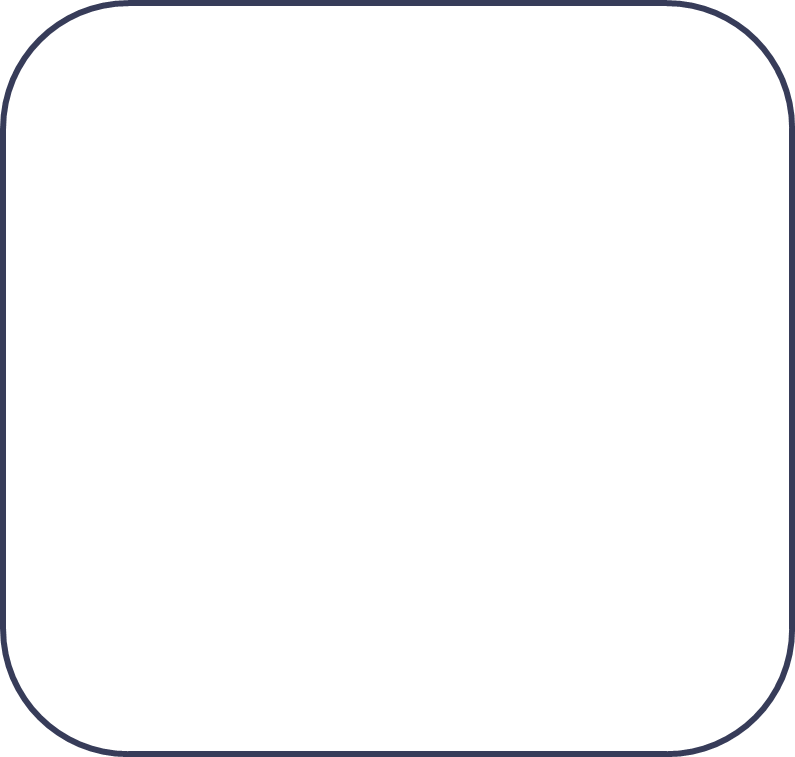 Физкультминутка
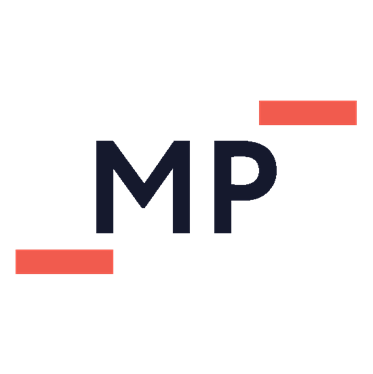 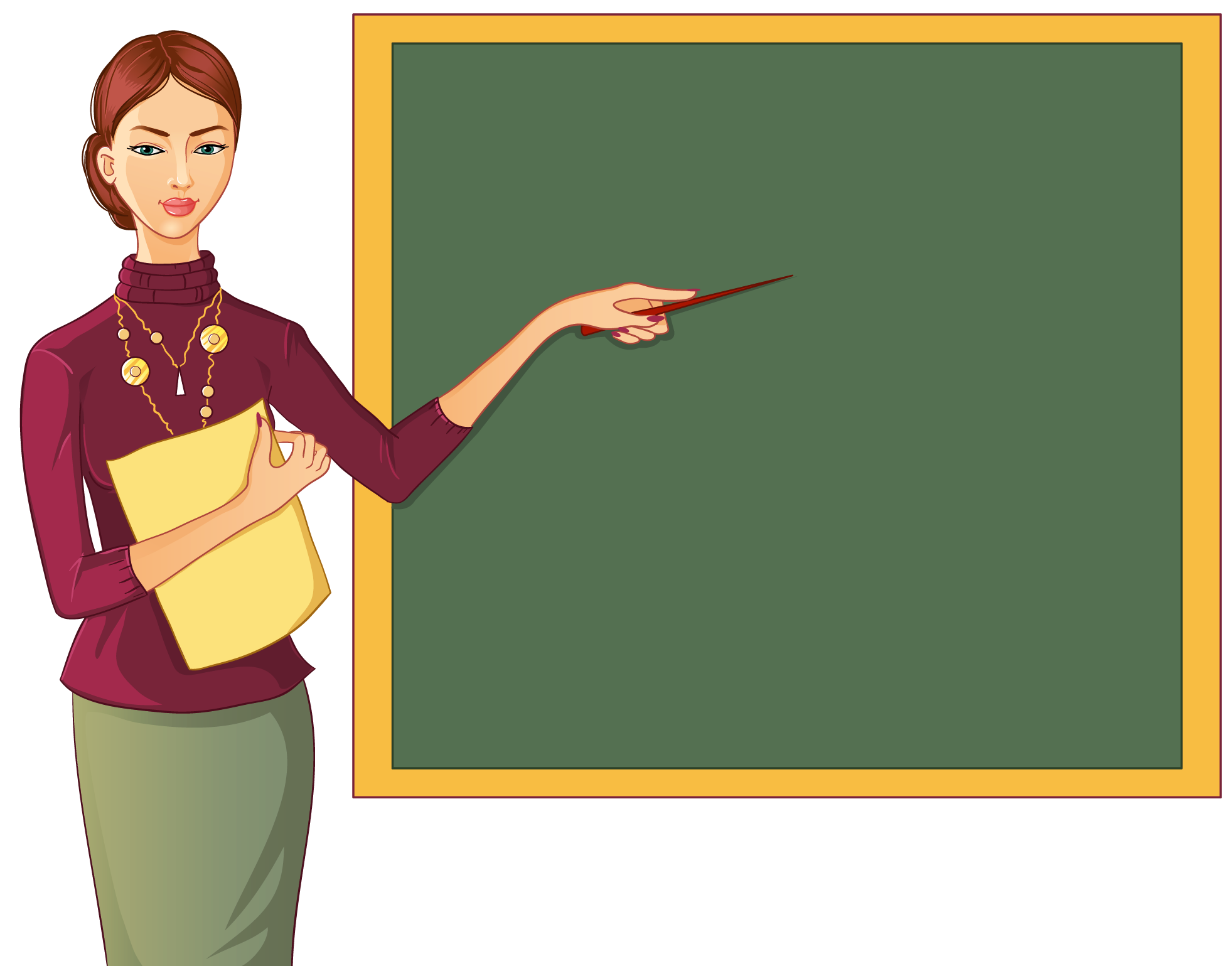 у. 2 стр. 103.
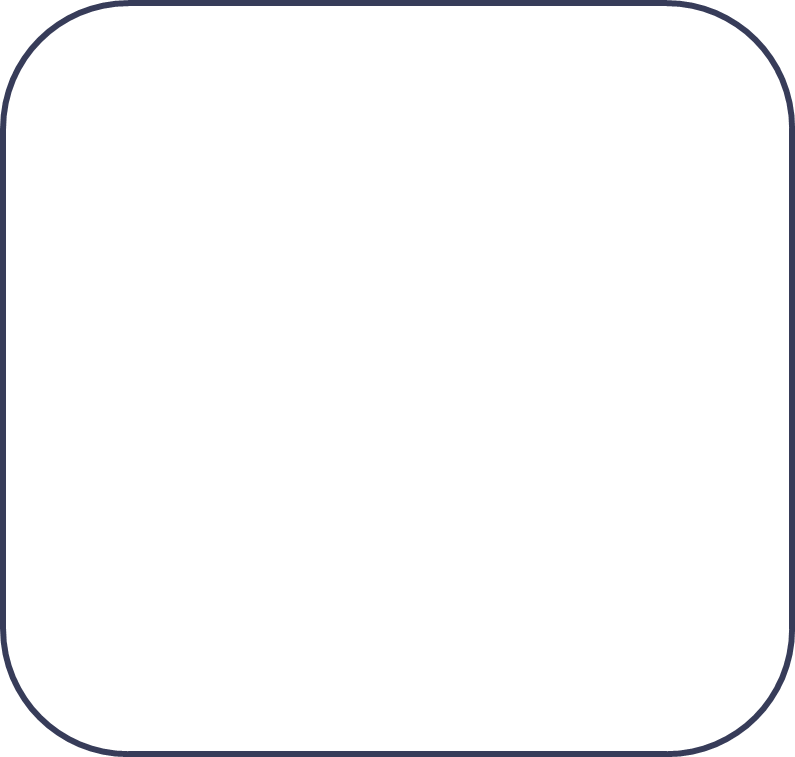 Новый материал
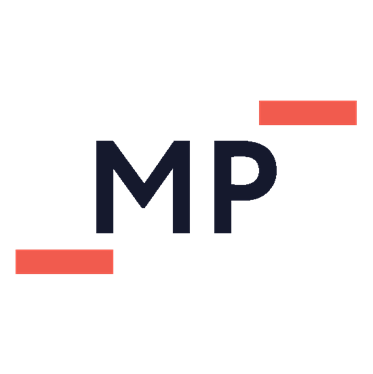 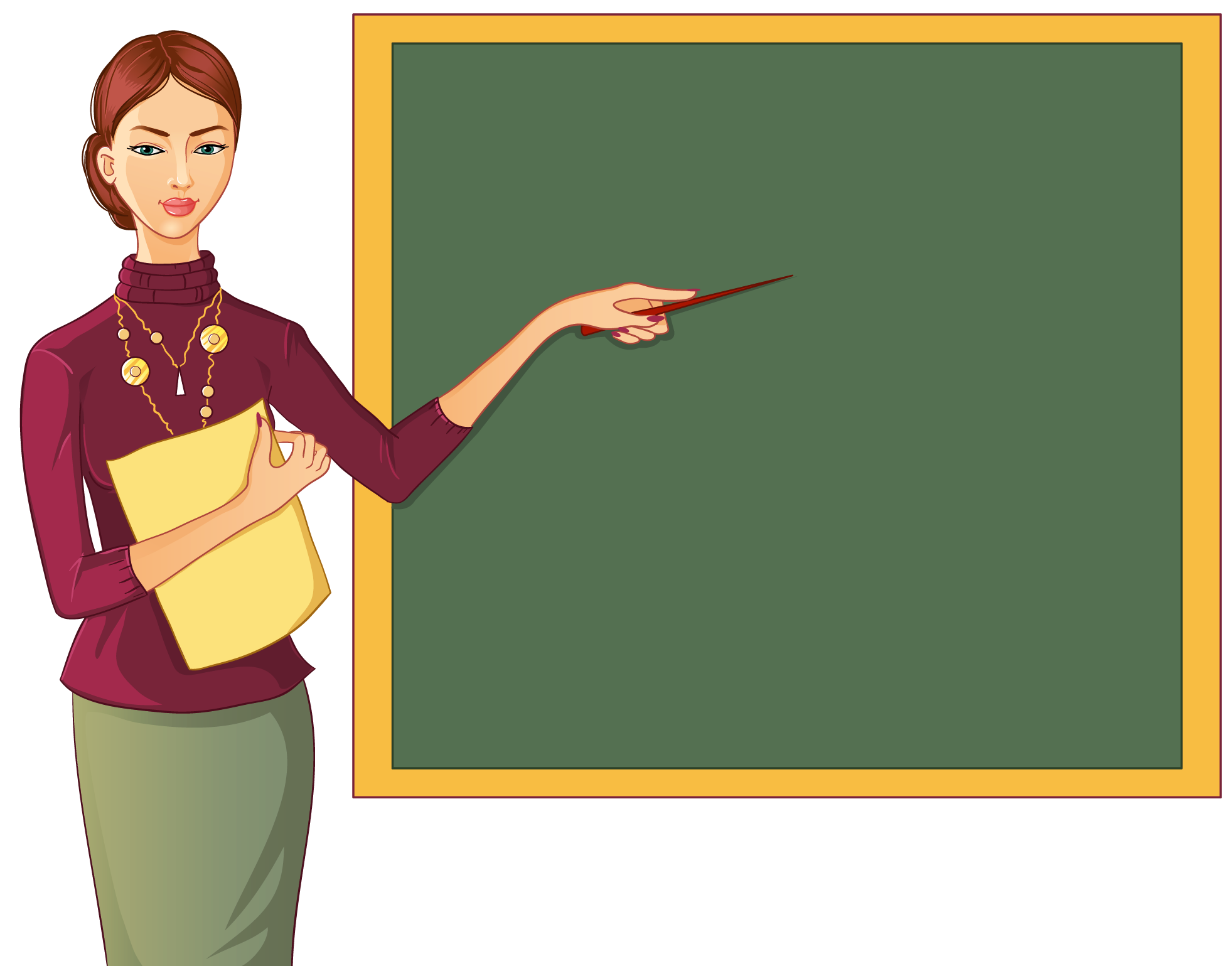 у. 3 стр. 104.
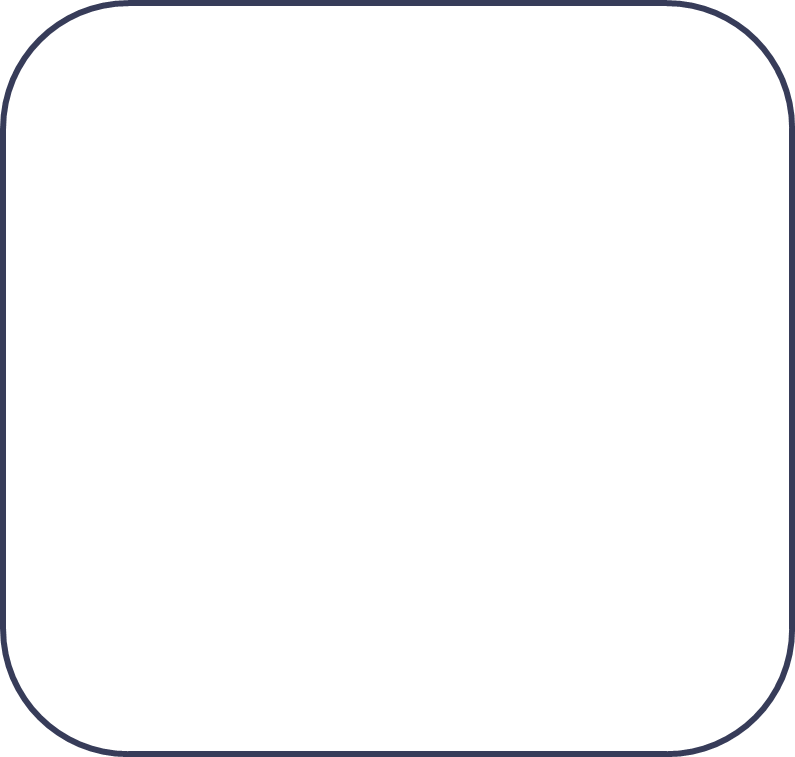 Новый материал
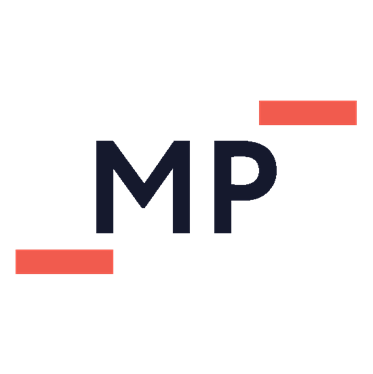 Кластер «Тундонь покшчитне».
Панить куличт
Навить алт
Инечи
Явшить алт
Эрьбань чи
Раздить эрьбат
(вадяшить эйсэст эйкакшт, ракшат)
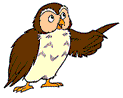 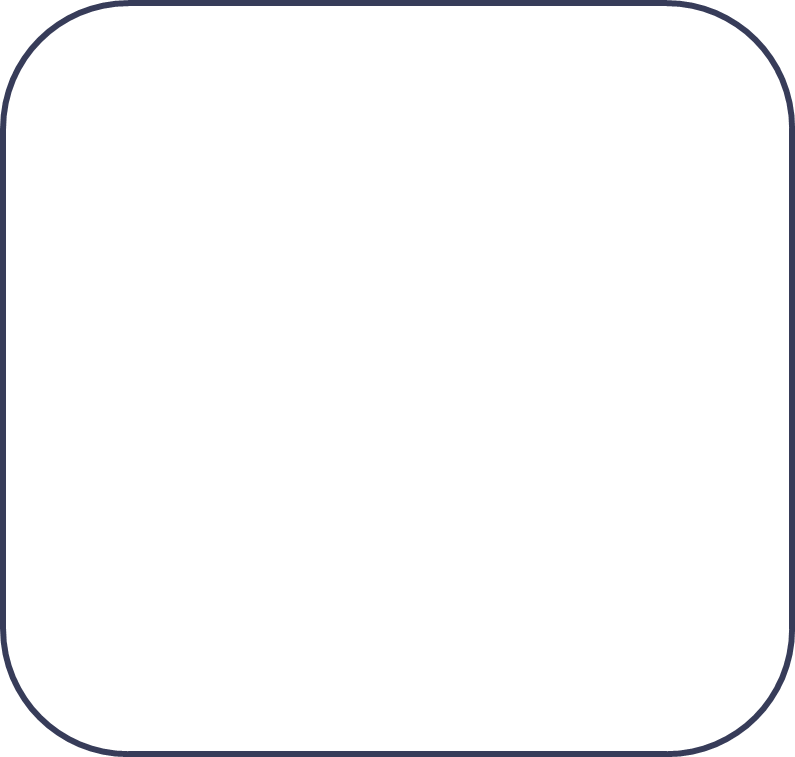 Закрепление материала
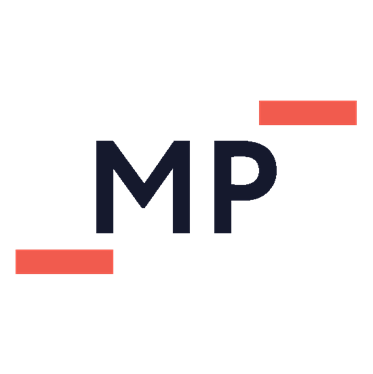 Мазыят, теке Инечинь ал!
Инечистэ менелесь ванькс ды чипаесь налкси – карми вадря норов.
Инечистэ пиземе валы – вадря норовс.

Ванькс чи ваны вальмас
Кеци, теке ёвкснэ
Чипаесь эльни моданть
Сась покшчи…. 
(Инечи)

Эрсить сынь эрьва-кодат:
Сэть, пижеть, якстереть
Явшить сынст инечистэ. 
(Алт)
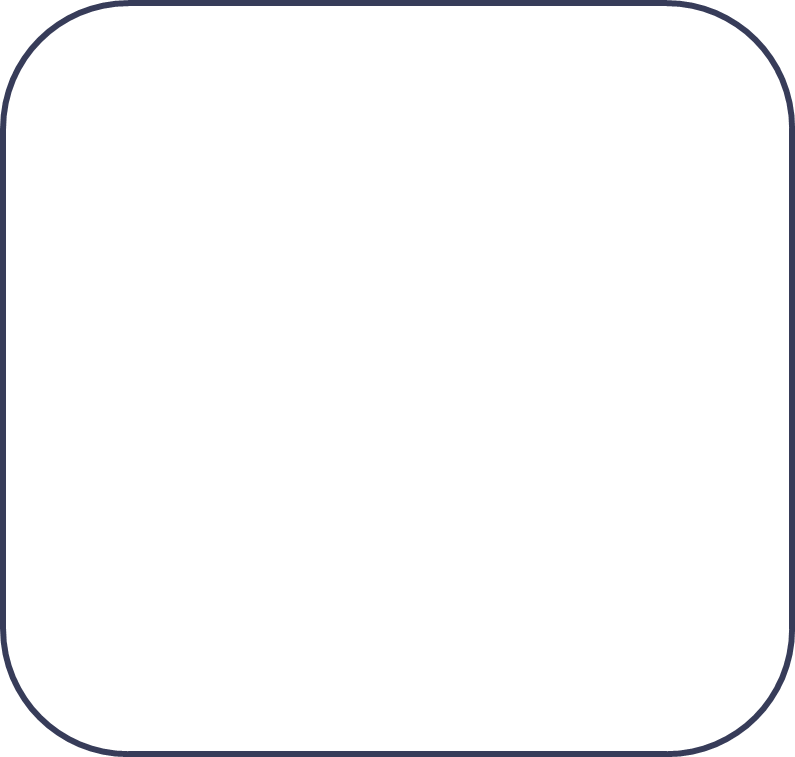 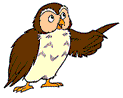 Закрепление материала
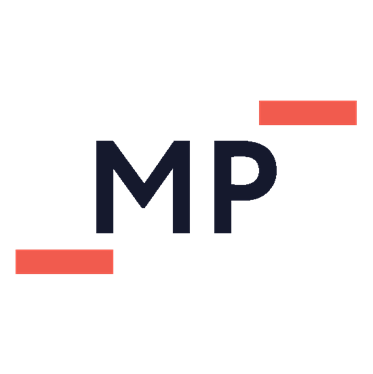 – Эйкакшт, мезе течи карминенк содамо?
Кодат тундонь покшчить тынь ней содатадо?
Кода сынст вастыть?
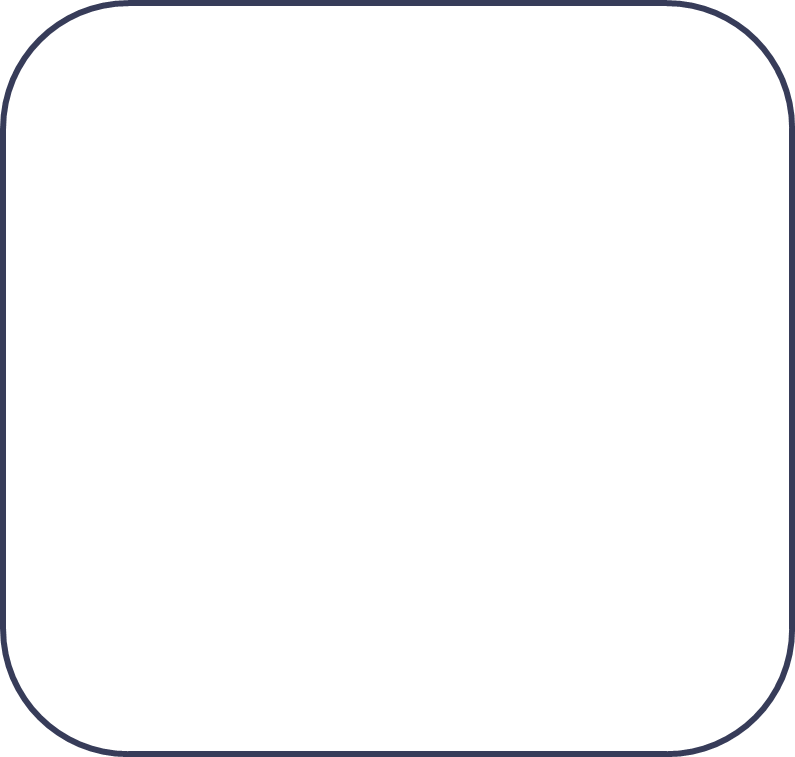 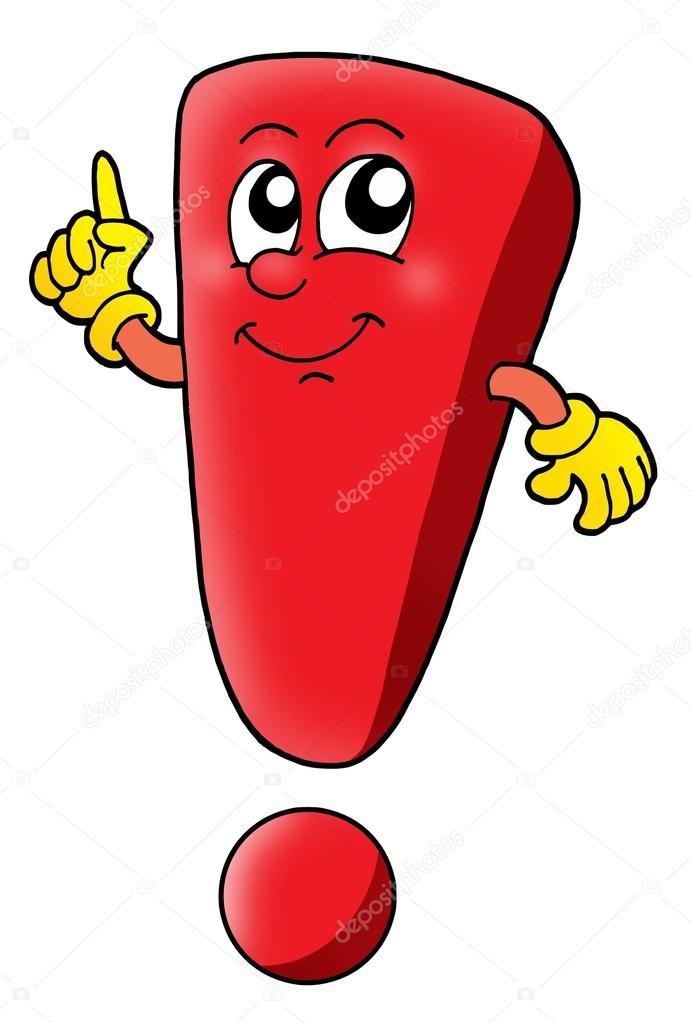 Рефлексия
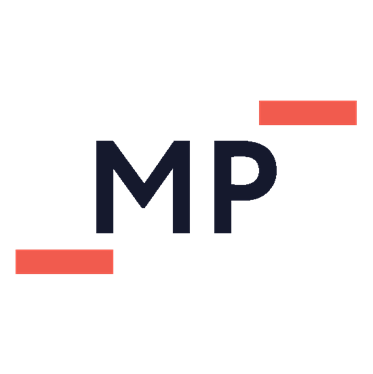 –Эйкакшт, кодамо питне тынь путтадо эсь важодеманк кис?
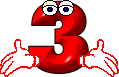 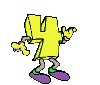 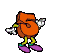 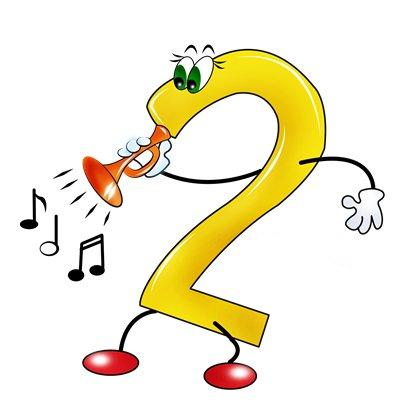 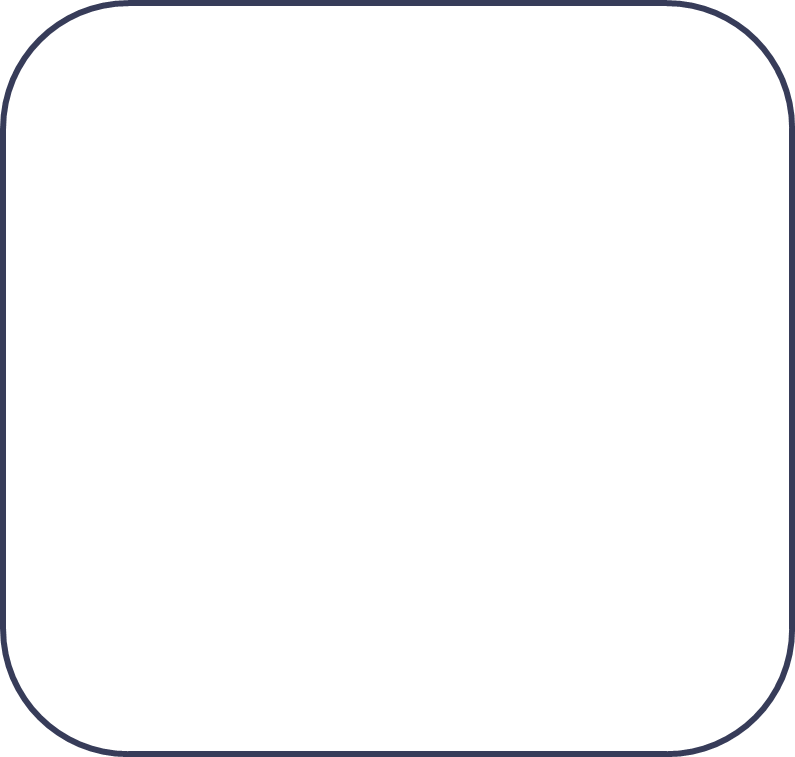 Самооценивание
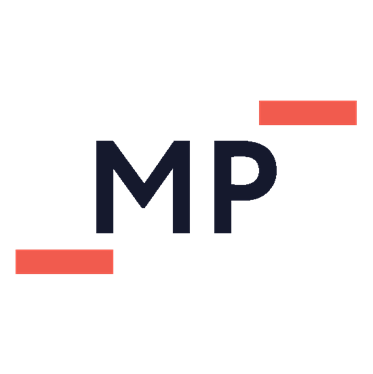 Домашнее задание учитель задаёт на своё усмотрение
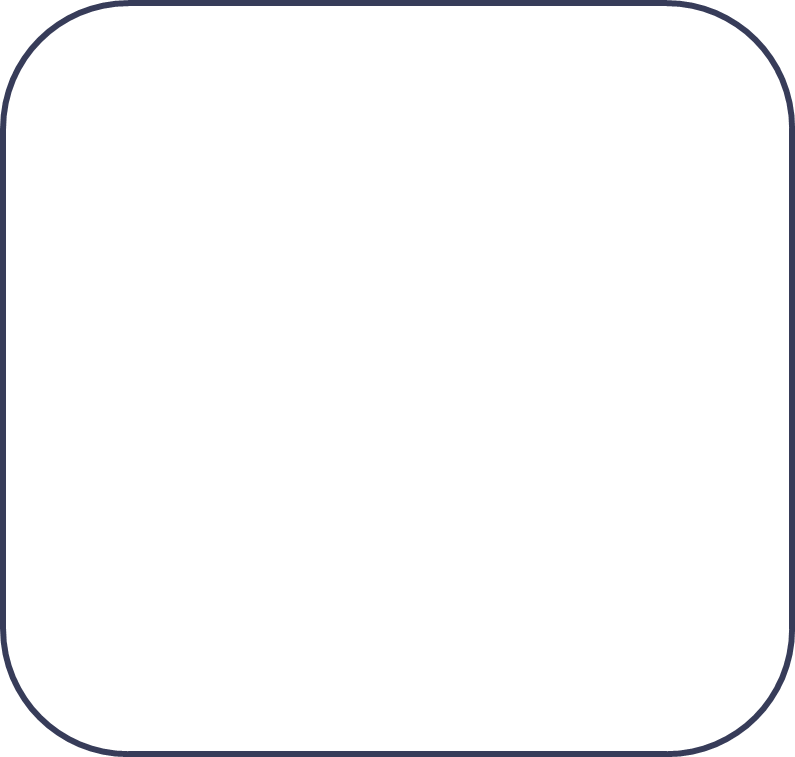 Домашнее задание
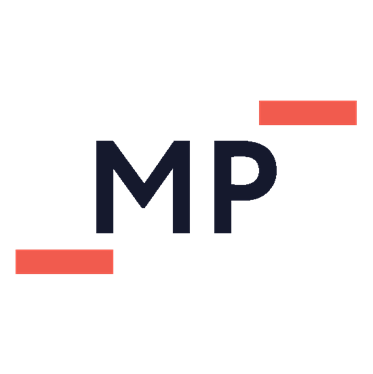 Вастомазонок!
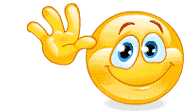 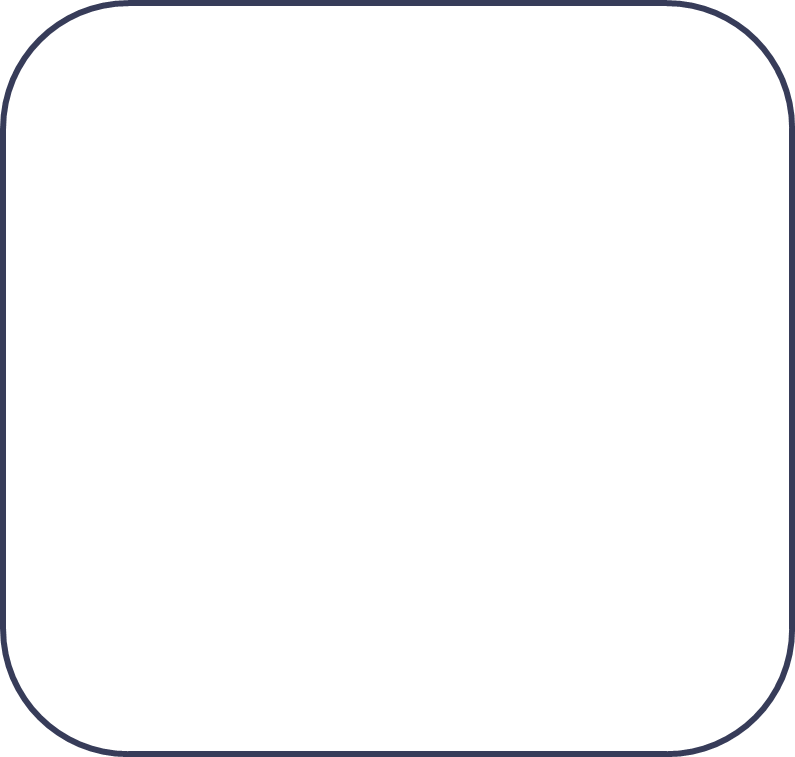